О результатах 
основного периода  ГИА-9
2023/2024 учебный год
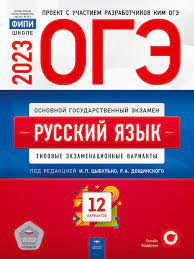 В 2023-2024 учебном году
к экзаменам было допущено 
204 человека:
5 второгодников,
12 - ГВЭ (2 на дому),
3 выпускника  - промежуточная аттестация
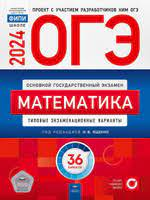 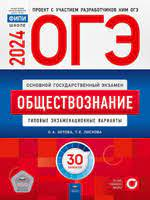 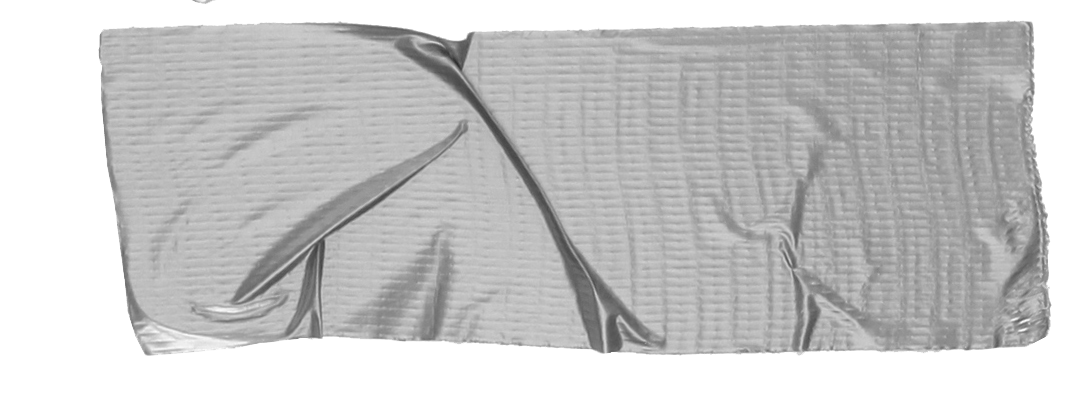 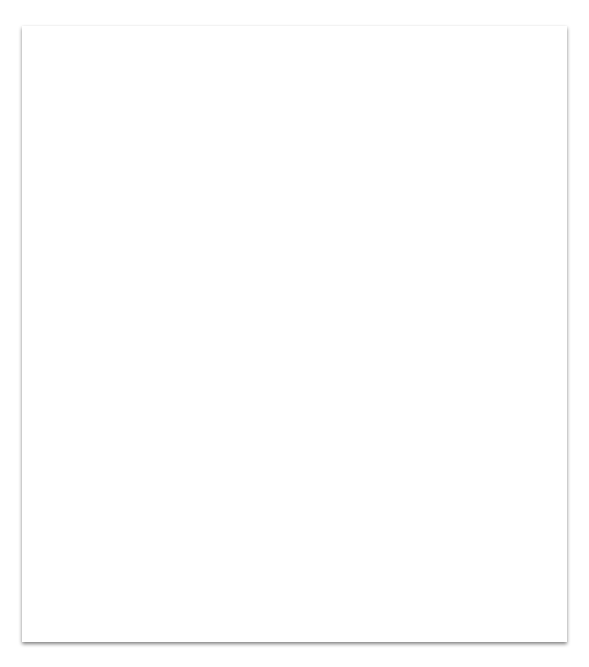 Успешно прошли ГИА-9 
в основной период 192 выпускника
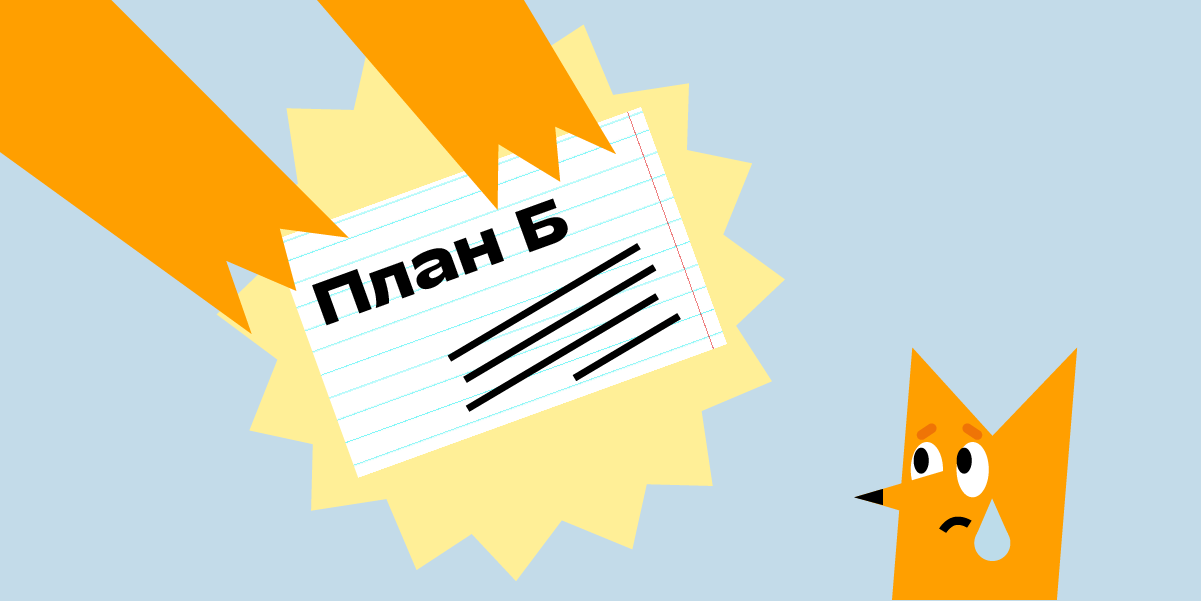 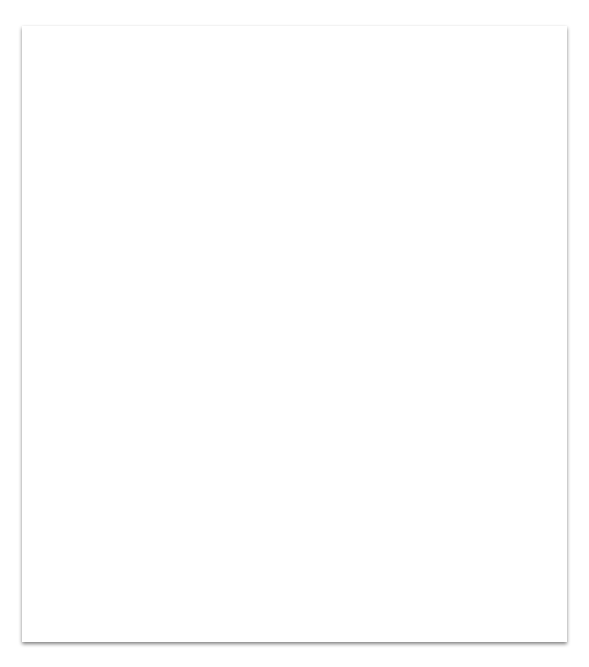 НА “ОСЕНЬ” ОСТАЛИСЬ 11 человек
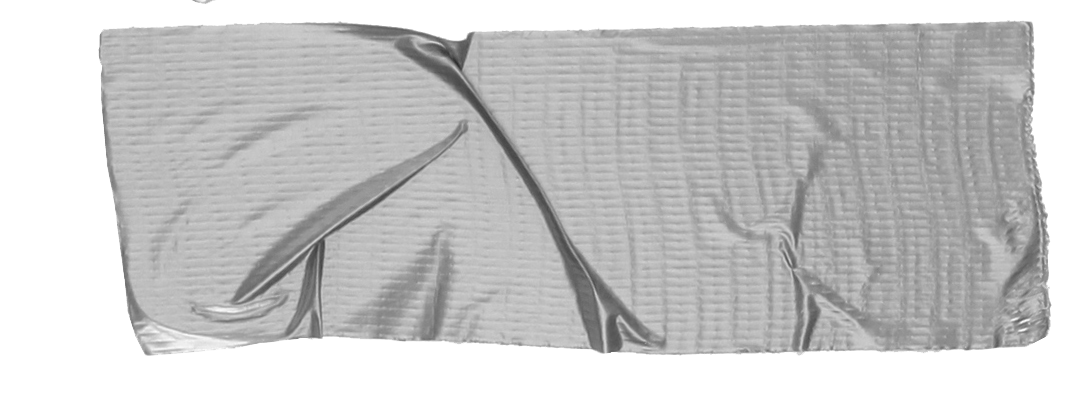 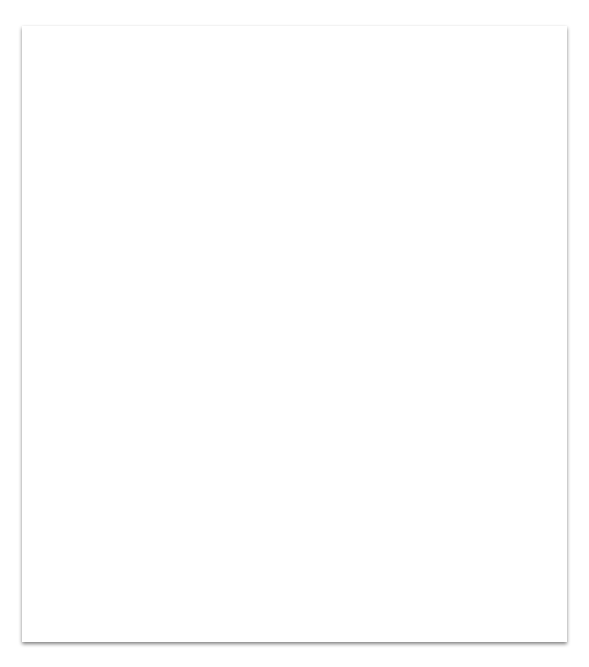 3 выпускника имели действительный результат по русскому языку, сдав экзамен в прошлом году
по РУССКОМУ  языку ОГЭ сдавали 186 человекГВЭ - 12 человек 
(из них 2 обучающихся -
на дому)
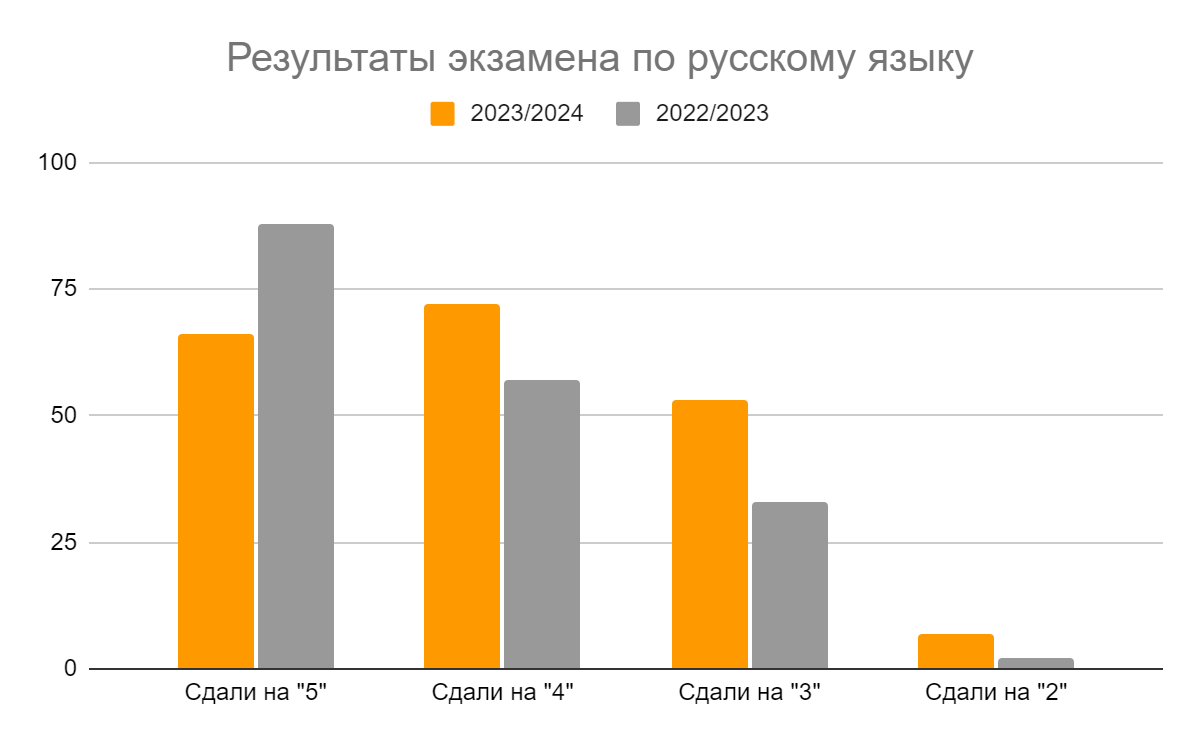 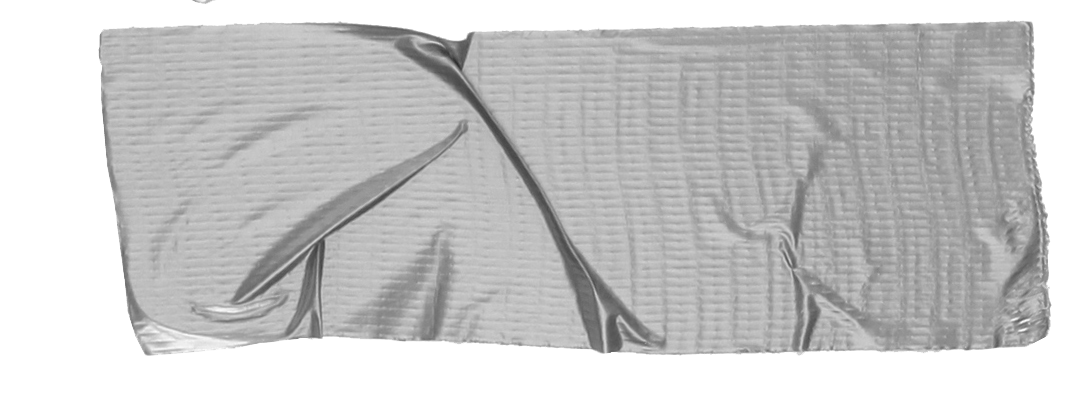 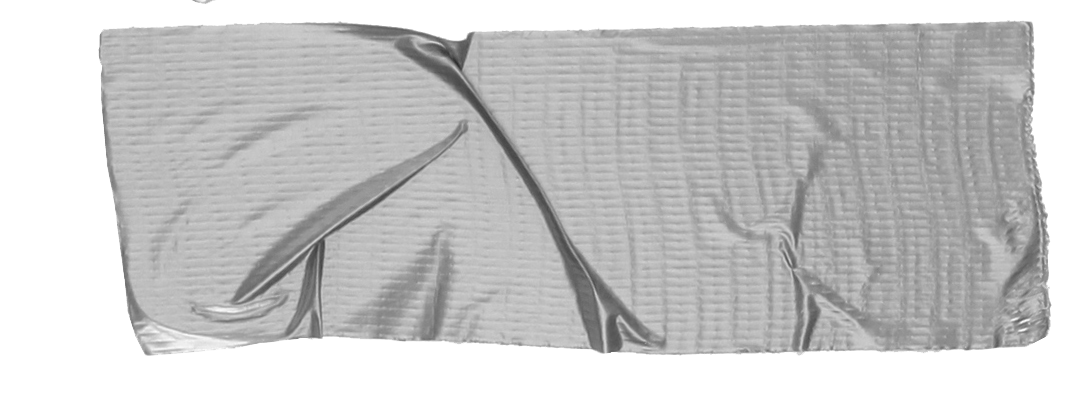 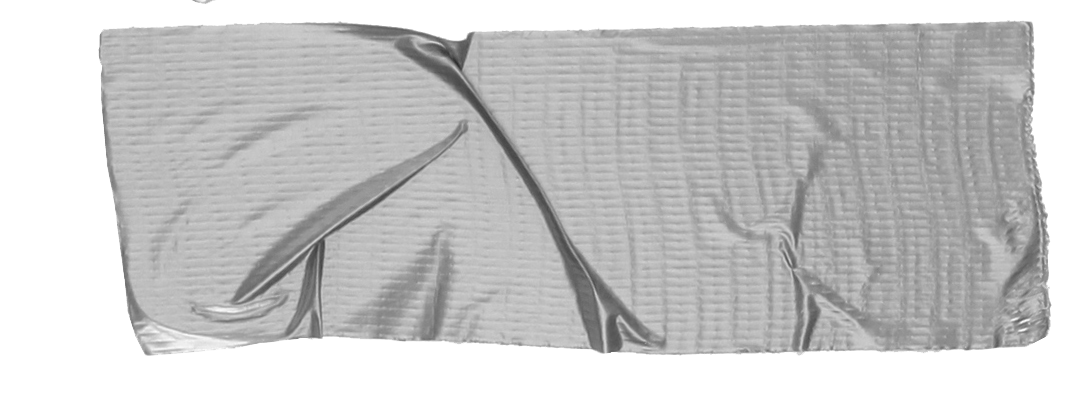 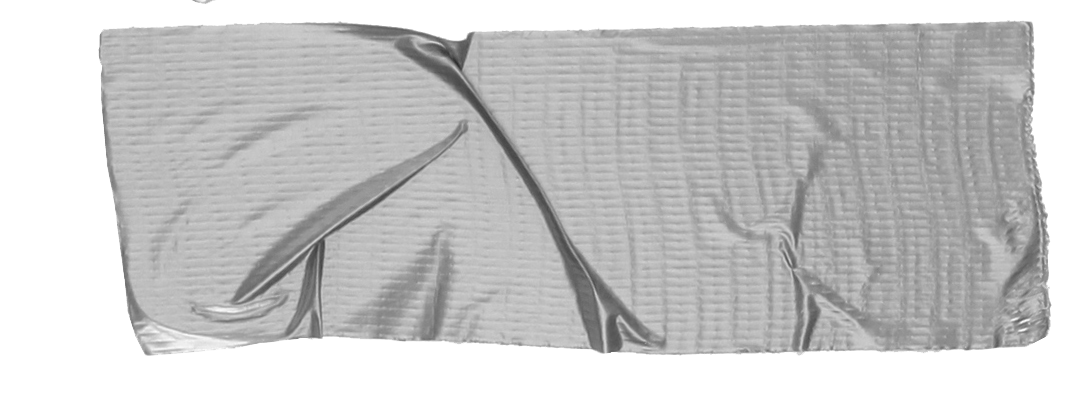 Результат
Успеваемость:

96,5%
Качество:

69,7%
Средний балл:
3,99
по МАТЕМАТИКЕ ОГЭ сдавали 189 человекГВЭ - 12 человек 
(из них 2 обучающихся -
на дому)
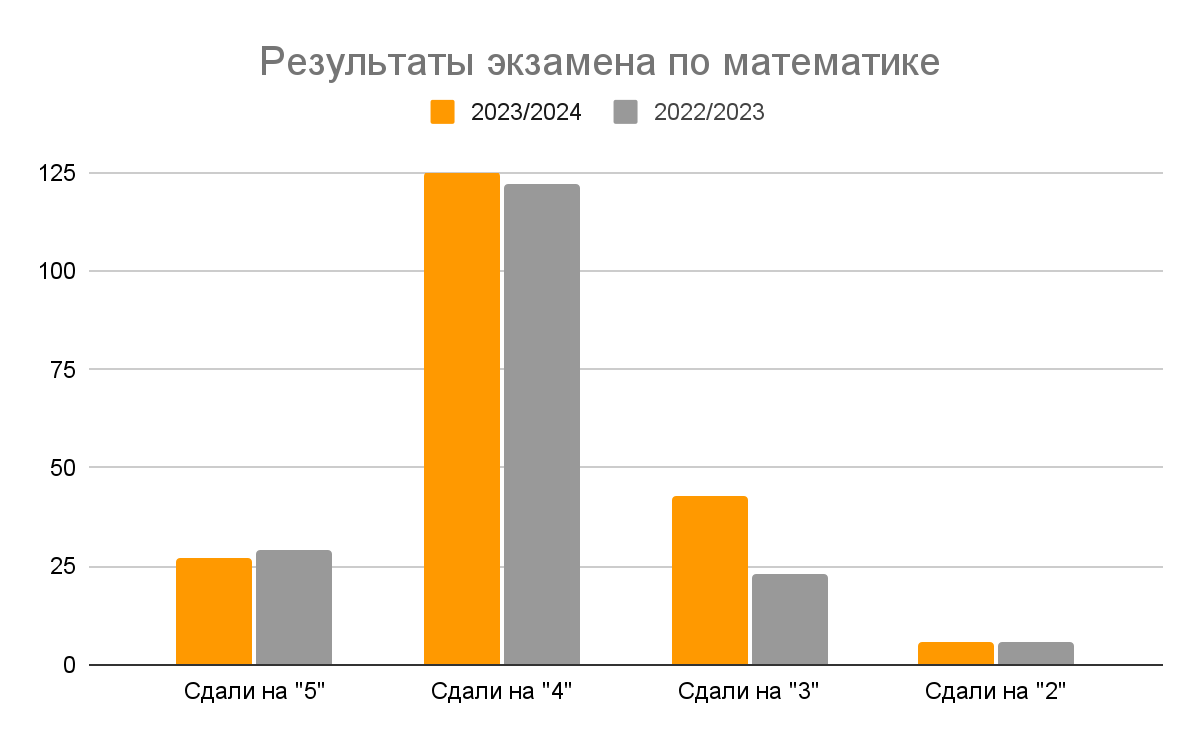 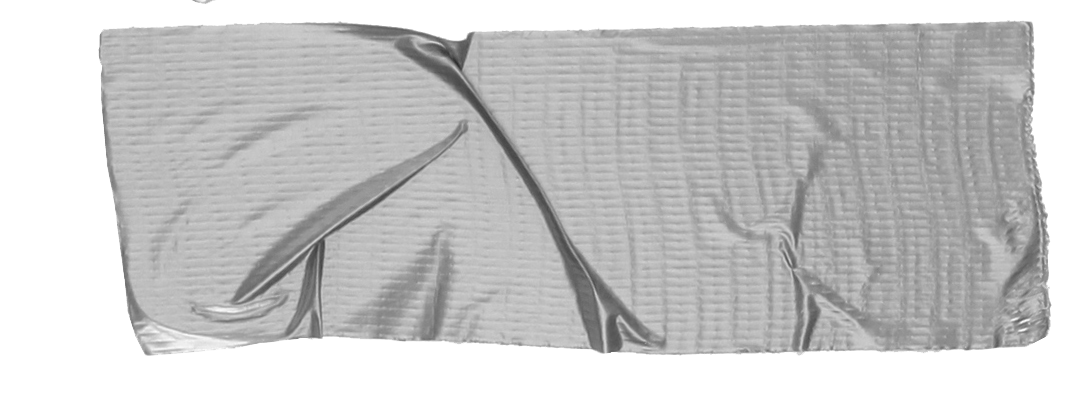 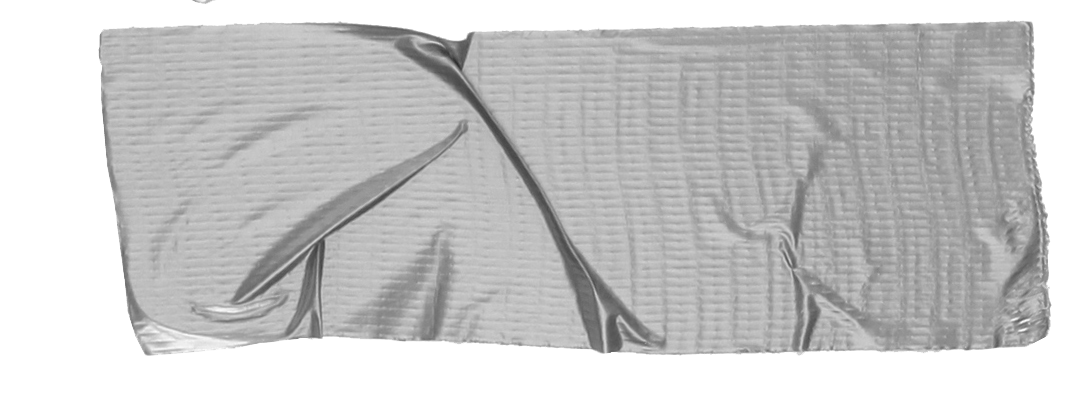 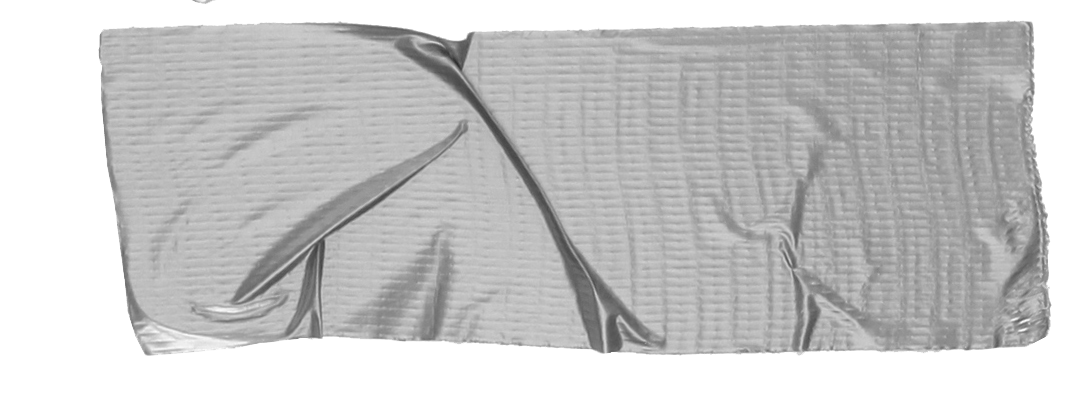 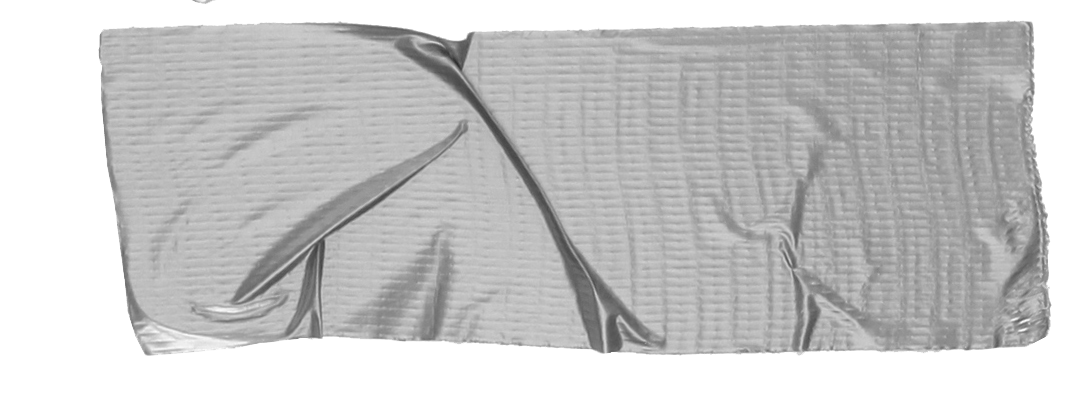 Результат
Успеваемость:

97,01%
Качество:

75,62%
Средний балл:
3,86
по ИСТОРИИ 
ОГЭ   сдавали
8 
человек
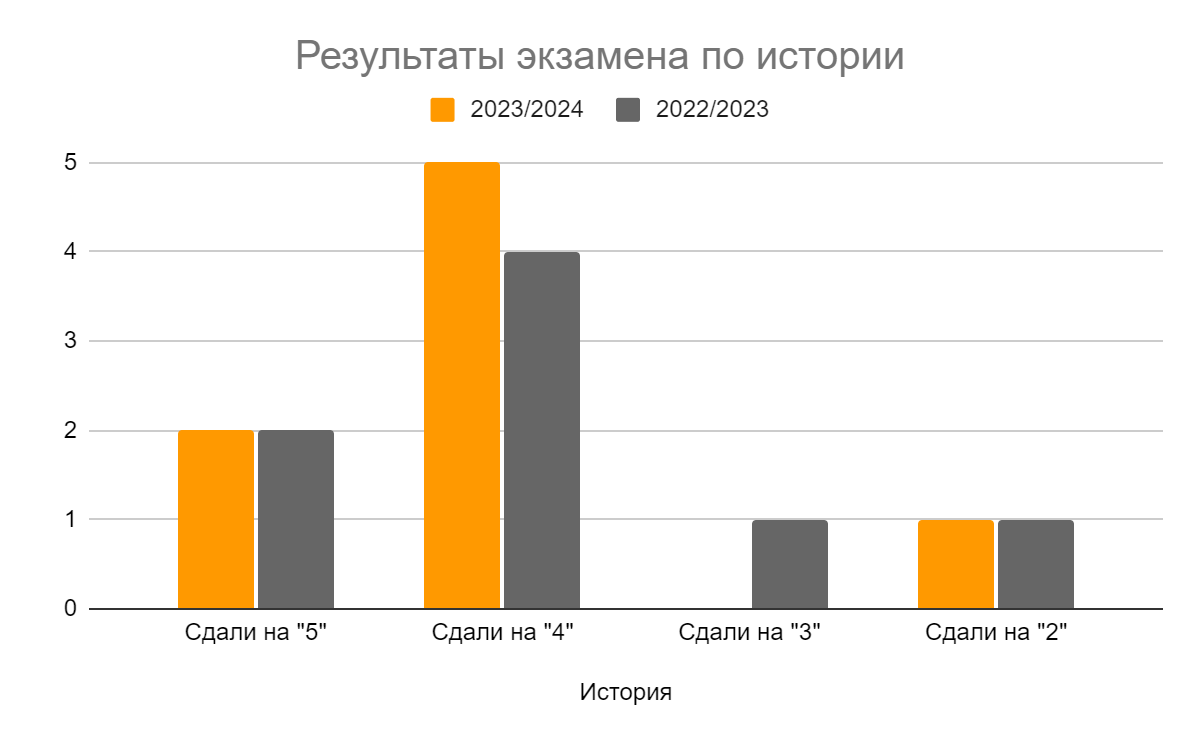 Результат
Успеваемость:

87,5%
Качество:

87,5%
Средний балл:
4,0
по ОБЩЕСТВОЗНАНИЮОГЭ сдавали 
122 
человека
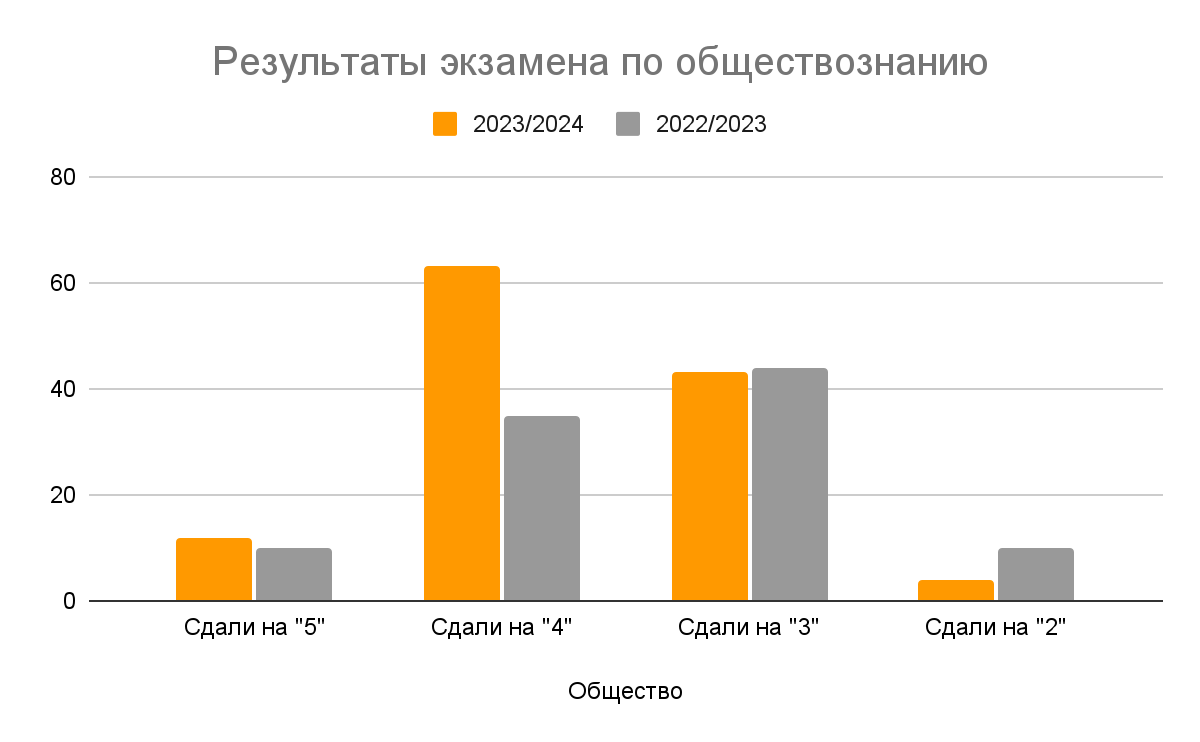 Результат
Успеваемость:

96,72%
Качество:

61,48%
Средний балл:
3,68
по ГЕОГРАФИИОГЭ сдавали 
61 человек
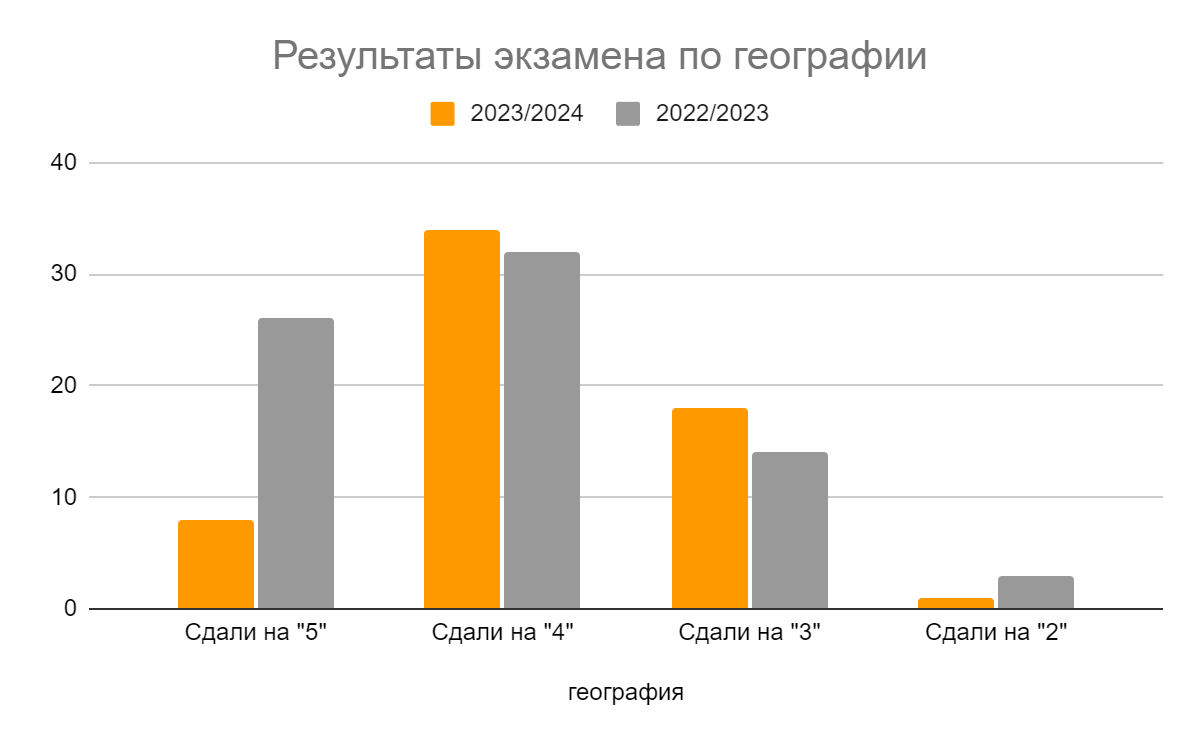 Результат
Успеваемость:

98,36%
Качество:

68,85%
Средний балл:
3,8
по БИОЛОГИИОГЭ 
сдавали 
22 человека
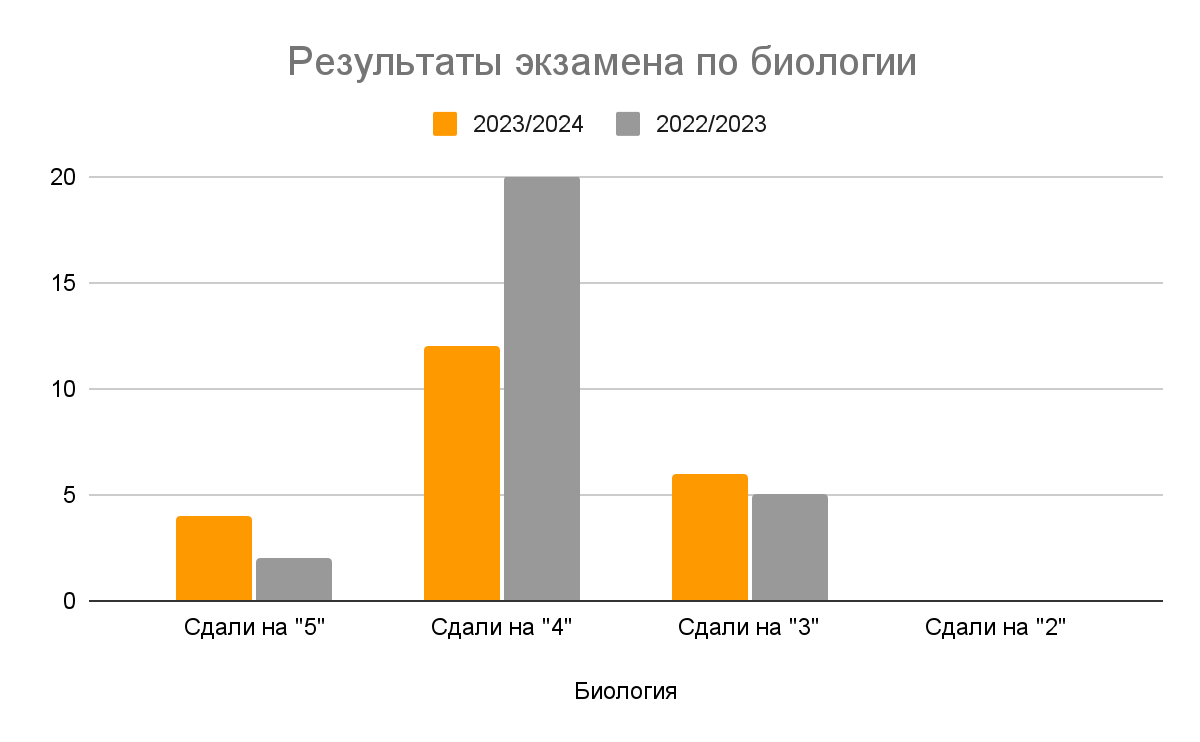 Результат
Успеваемость:

100%
Качество:

72,73%
Средний балл:
3,91
по ИНФОРМАТИКЕОГЭ сдавали 
101 человек
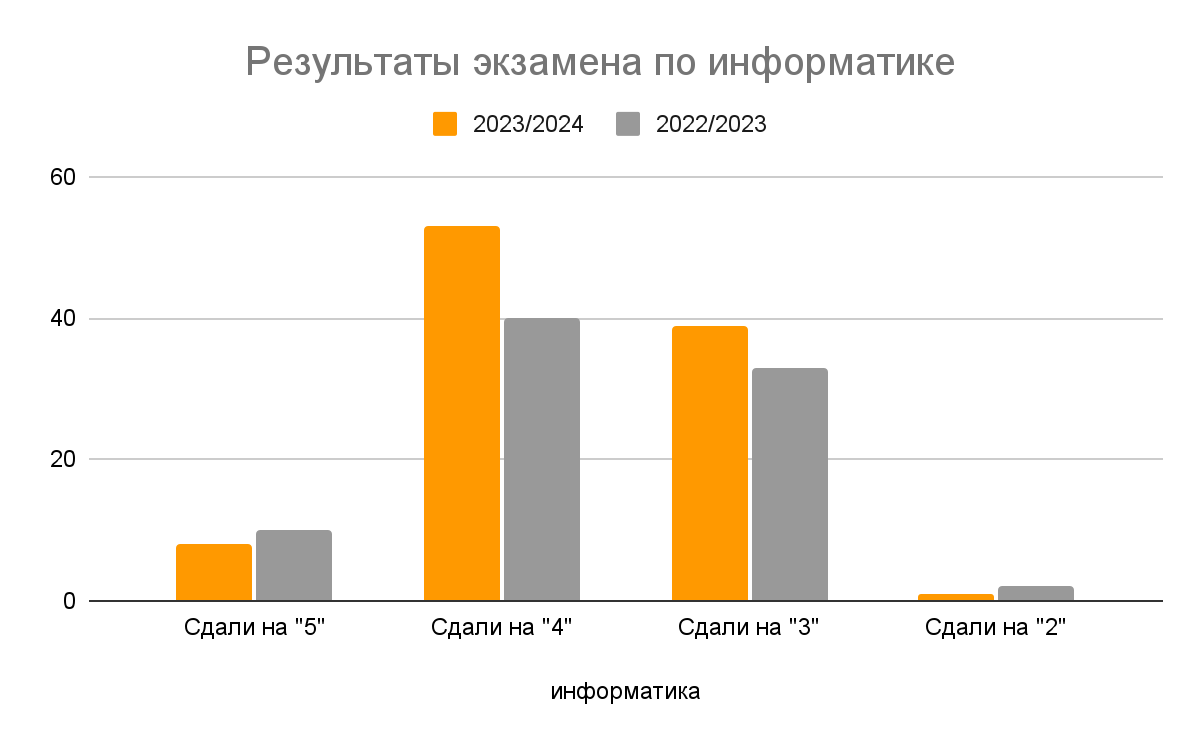 Результат
Успеваемость:

99,01%
Качество:

60,40%
Средний балл:
3,67
по АНГЛИЙСКОМУ языкуОГЭ сдавали 
29 человек
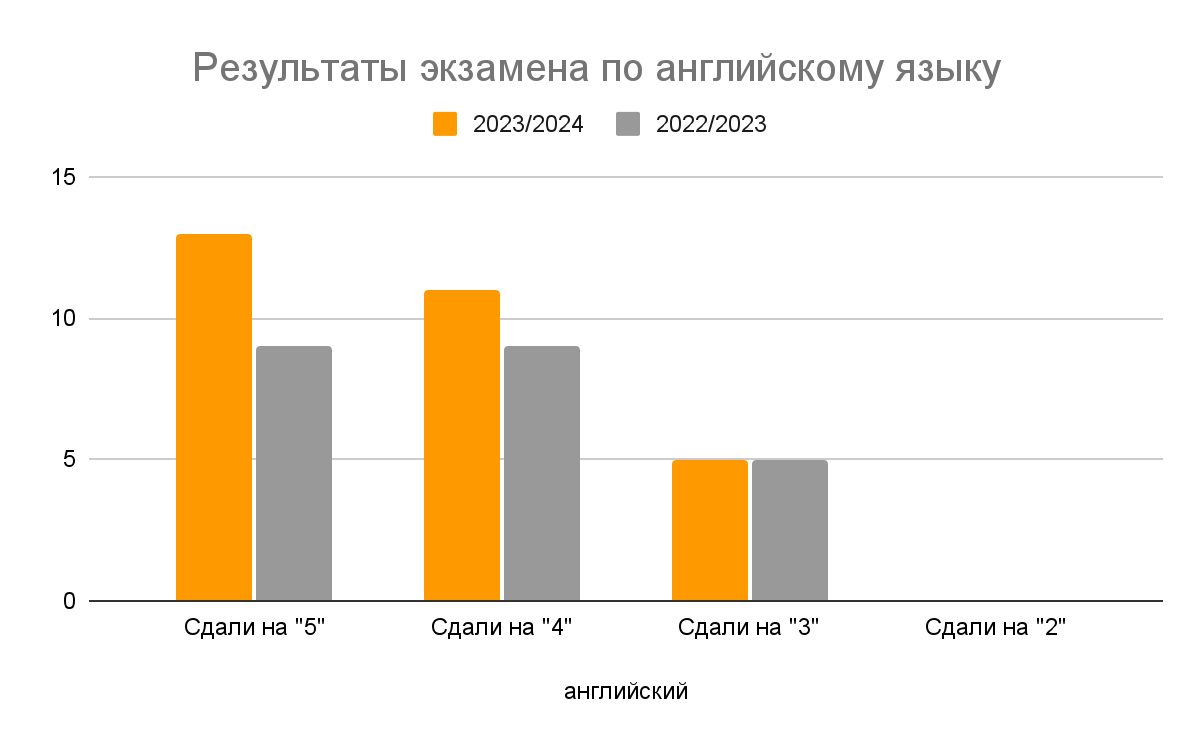 Результат
Успеваемость:

100%
Качество:

82,76%
Средний балл:
4,28
по ЛИТЕРАТУРЕОГЭ сдавали 
14 человек
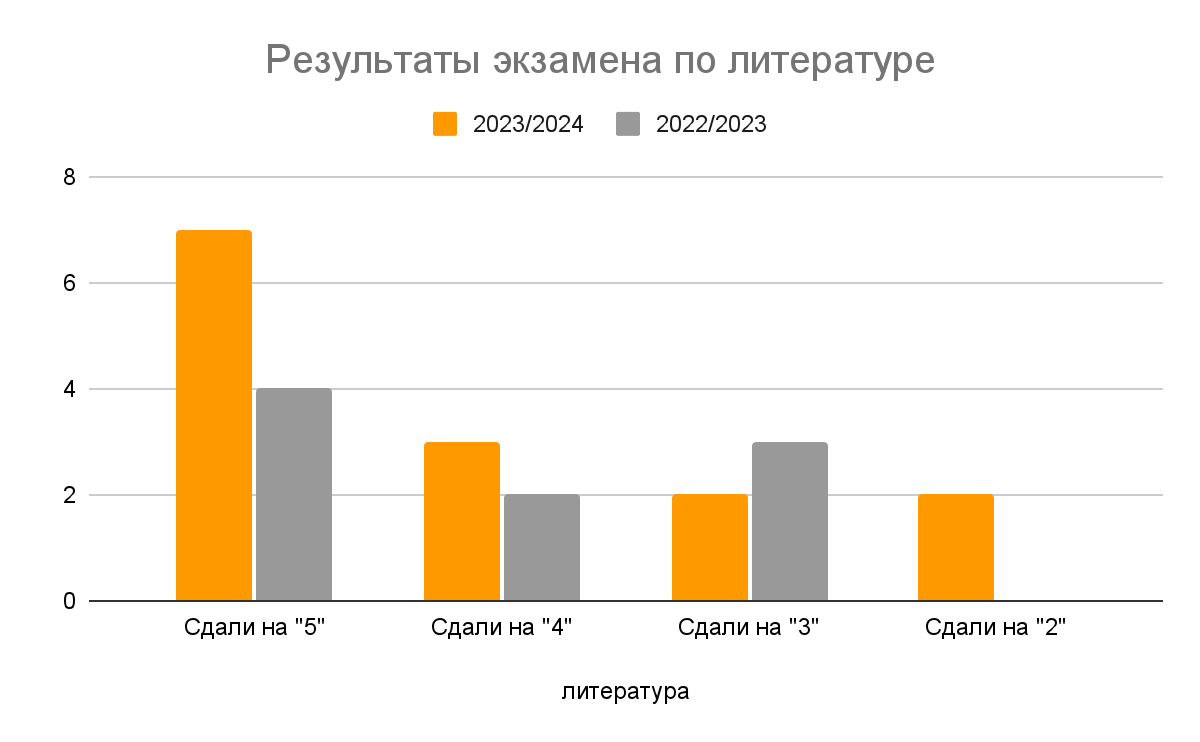 Результат
Успеваемость:

85,71%
Качество:

71,43%
Средний балл:
4,07
по ХИМИИОГЭ сдавали 
11 человек
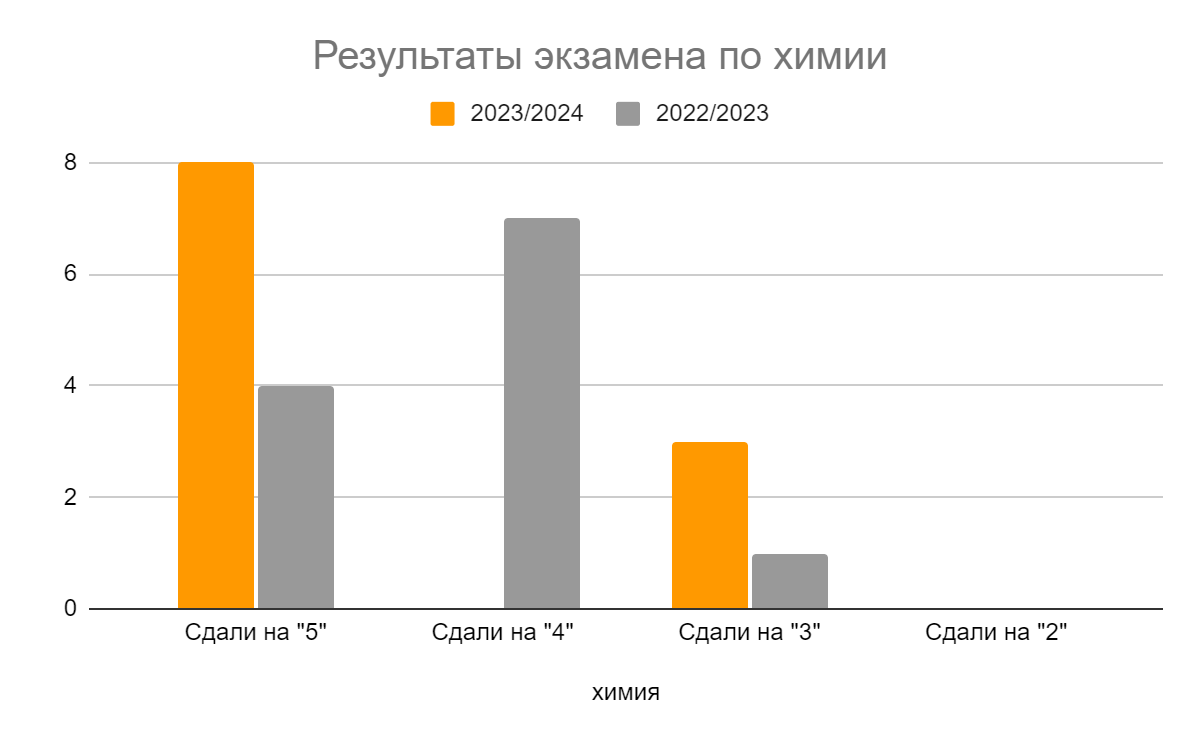 Результат
Успеваемость:

100%
Качество:

72,73%
Средний балл:
4,45
по ФИЗИКЕОГЭ сдавали 
8 человек
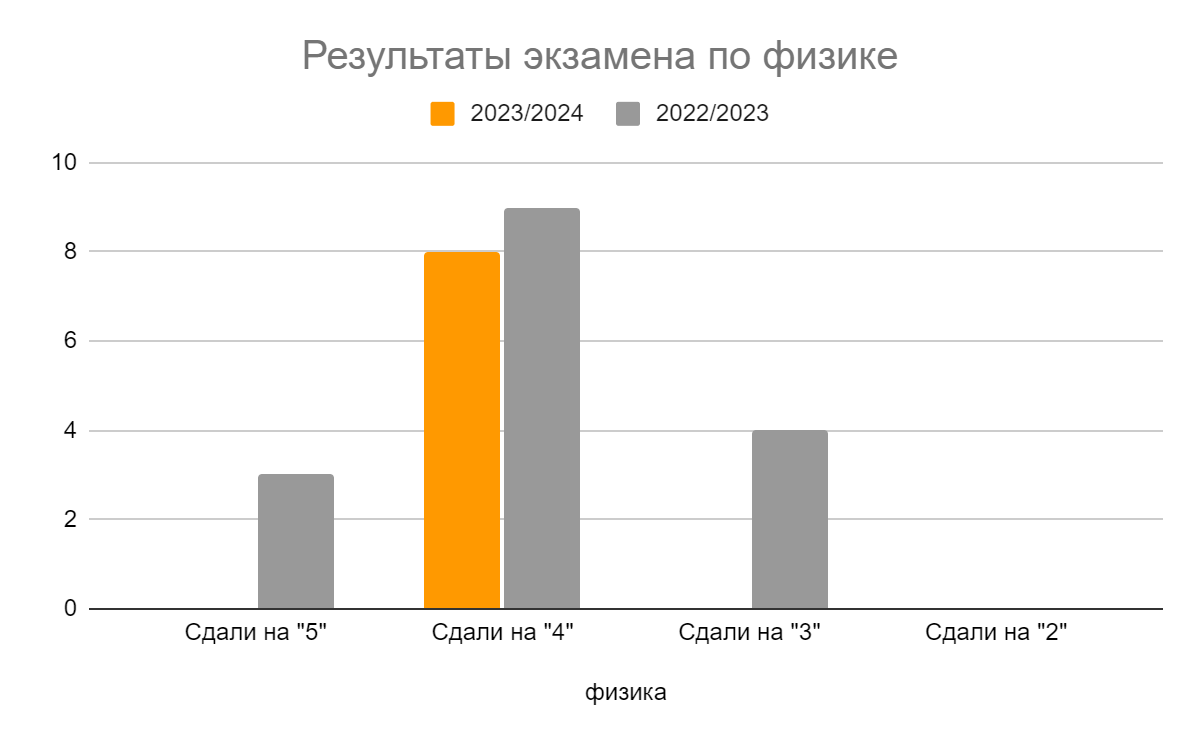 Результат
Успеваемость:

100%
Качество:

100%
Средний балл:
4
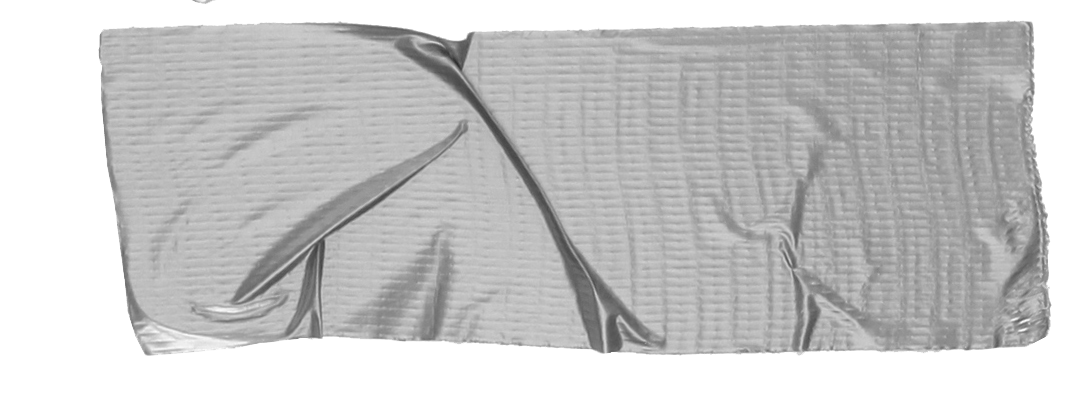 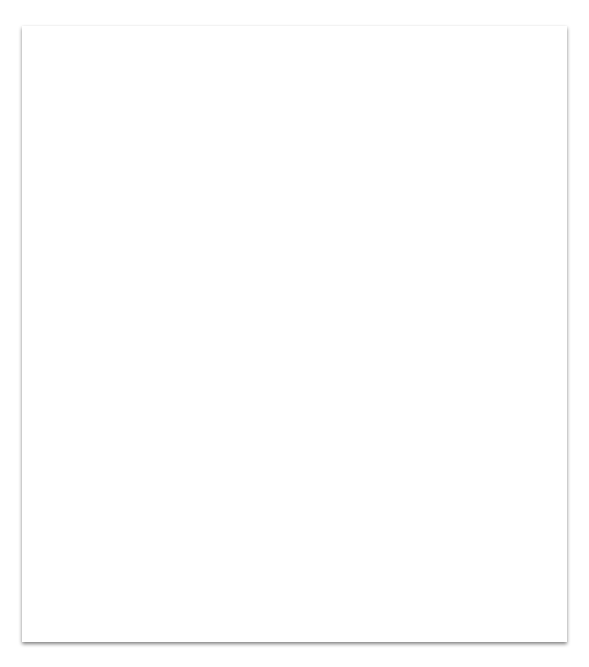 Анализ результатов проведения ГИА-9 показал:
Большинство обучающихся справились с выпускными испытаниями достаточно успешно.
Есть расхождения результативности годовых и экзаменационных оценок.
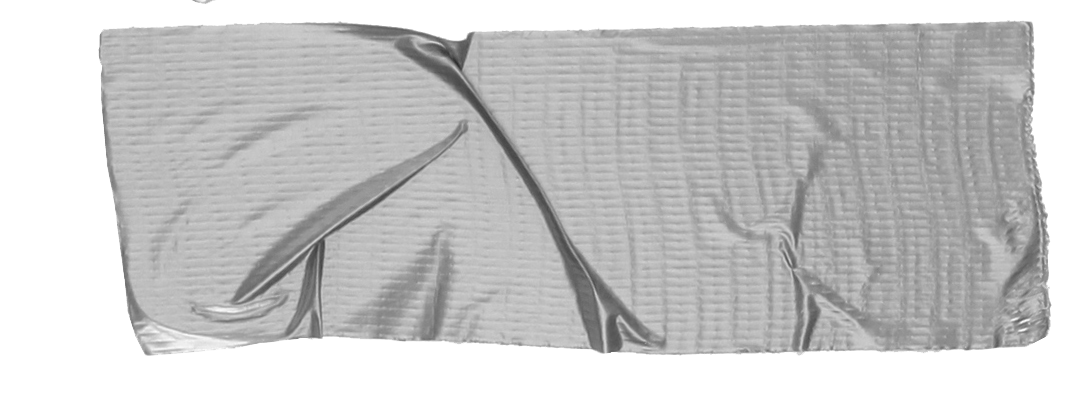 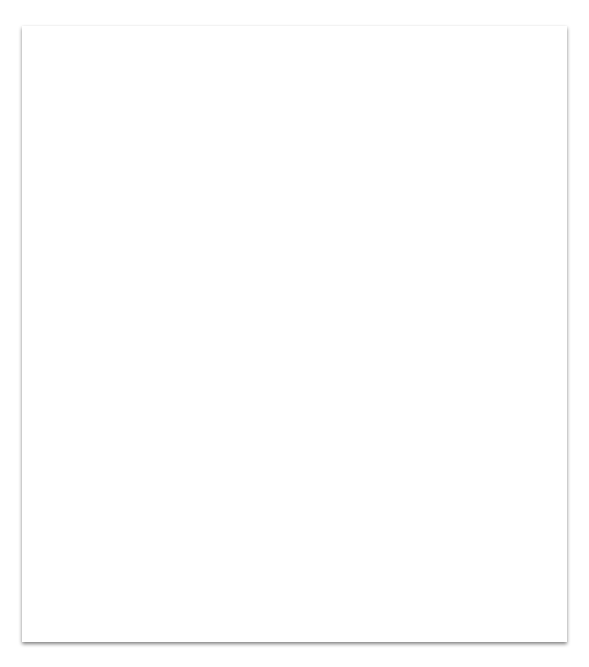 Рекомендуется:
провести заседания МО по результатам государственной итоговой аттестации;
решить вопрос организации индивидуально-групповых консультаций с обучающимися;
классным руководителям активизировать работу с обучающимися с низкой мотивацией к учебе.
Этапы работы по проведению ГИА 2023-2024
Октябрь 2024
Февраль 2025
Подготовка документов для сдачи ГВЭ, разъяснительная работа
Проведение Итогового собеседования, принятие решения о допуске обучающихся к ГИА-9
конец мая - июнь 2025
Декабрь 2024
Формирование базы участников ГИА-9, работа с обучающимися и их родителями
Проведение ГИА - 9(основной период)